Разбор и решение задач
Задачи можно протестировать  
и откорректировать решение
http://informatics.mccme.ru/
Задачи
1. Змей Горыныч (560)
2. Метро (511)
3. Кони (564)
4. Шкаф (1416)
5. День святого Франциска Ксавьера (234)
6. Бесконечная таблица (236)
7. Билеты на метро (304)
8. Яша плавает в бассейне (525)
Задача № 1. Змей Горыныч (560)
Илья Муромец идет на битву со Змеем Горынычем. У Змея Горыныча М голов, Илья Муромец за один удар отрубает N голов, после удара Змей Горыныч регенерирует K голов. Далее процесс повторяется, пока головы не кончатся.
Напишите программу, которая определяет, сможет ли Илья Муромец одолеть Змея Горыныча и, если да, то сколько ударов для этого потребуется.
Входные данные
Программа получает три числа, записанных через пробел — N, M и K (1 ≤ N , M, K ≤ 109), где N – число голов, которые Илья Муромец срубает одним ударом, M – число голов Змея Горыныча, K – число голов, которые Змей Горыныч регенерирует за раз.
Выходные данные
Вывести число ударов, которые должен нанести Илья Муромец, чтобы убить Змея Горыныча. Если одолеть Змея Горыныча при заданных исходных данных невозможно, то следует вывести «NO» (без кавычек заглавными буквами).
Примеры
Входные данные
Программа получает три числа, записанных через пробел — N, M и K (1 ≤ N , M, K ≤ 109), где N – число голов, которые Илья Муромец срубает одним ударом, M – число голов Змея Горыныча, K – число голов, которые Змей Горыныч регенерирует за раз.
Выходные данные
Вывести число ударов, которые должен нанести Илья Муромец, чтобы убить Змея Горыныча. Если одолеть Змея Горыныча при заданных исходных данных невозможно, то следует вывести «NO» (без кавычек заглавными буквами).
N    M    K 

(1 ≤ N , M, K ≤ 109),
ВВОД

ВЫВОД
Program Z1;
var m,n,k,s:integer;
begin
s:=0; 
read(n,m,k);
if k>n then (writeln('NO'))
	else begin 
		while m>0 do begin
                                             m:=m-n;
                                             if m>0 then m:=m+k;
                                             s:=s+1;
                                             end; 
                                      writeln(s);
                                      end;             
end.
if k>n then (writeln('NO'))
3		10		3
while m>0 do begin
			m:=m-n;
			if m>0 then m:=m+k;
			s:=s+1;
			end; 
			writeln(s);
			end;
3		1000000000		2
3	 10		3
3		3		3
3		3		3
3   3   10000
3   	3	   10000
5   3	 	12345
3    	9	 	1
3    10	 	1
N>=M
  K >=N

1 удар. Команда?
Сколько осталось срубить?
На сколько голов уменьшается за 1 шаг?
За сколько ударов это можно сделать если     ….    ?
За сколько ударов это можно сделать если не    ….    ?
Программа
var n,m,k,t:longint;
begin
readln(n,m,k);
m:=m-n;
t:=1;
if m<=0 then writeln(t)
        else if k>=n then writeln('NO')
                     else begin
                           t:=t+ (m div (n-k));
                           if  ( m mod (n-k))<>0 then   t:=t+1;
                           writeln(t);
                          end;
end.
В НАЧАЛО
Задача № 2. Метро
Витя работает недалеко от одной из станций кольцевой линии Московского метро, а живет рядом с другой станцией той же линии. Требуется выяснить, мимо какого наименьшего количества промежуточных станций необходимо проехать Вите по кольцу, чтобы добраться с работы домой.
Входные данные
Станции пронумерованы подряд натуральными числами 1, 2, 3, …, N (1-я станция – соседняя с N-й), N не превосходит 100.
Вводятся три числа: сначала N – общее количество станций кольцевой линии, а затем i и j – номера станции, на которой Витя садится, и станции, на которой он должен выйти. Числа i и j не совпадают. Все числа разделены пробелом.
Выходные данные
Требуется выдать минимальное количество промежуточных станций (не считая станции посадки и высадки), которые необходимо проехать Вите.
Примеры
N   i    j
i      j

1 – 5

2 – 7

5 – 9
i
j
var n,i,j,k1,k2:longint;
begin
readln(n,i,j);
k1:=abs(i-j)-1;
k2:=n-k1-2;
if k1<k2 then writeln(k1)
         else writeln(k2);
end.
В НАЧАЛО
Задача № 3. Кони (564)
Сколько существует клеток на доске размером KxK таких, что шахматный конь, стоящий на этой клетке, бьет ровно N полей?
Входные данные
Вводятся натуральные числа K и N (1 ≤ K ≤ 100, 2 ≤ N ≤ 8).
Выходные данные
Выведите количество клеток, с которых конь бьет ровно N полей.
K    N   (1 ≤ K ≤ 100, 2 ≤ N ≤ 8)
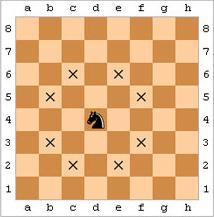 K    =     1
K    =     2
K    =     1
K    =     2
0
0
0
0
0
K    =     3
K    =     3
N    =     2
2
2
2
Ответ:
2
0
2
2
2
2
K    =     4
K    =     4
N    =     2
2
3
3
2
N    =     3
3
4
4
3
3
4
4
3
N    =     4
2
3
3
2
K    =     4
N    =     2
4
2
3
3
2
N    =     3
8
3
4
4
3
3
4
4
3
N    =     4
4
2
3
3
2
K    =     5
K    =     5
N    =     2
2
3
4
N    =     3
3
4
6
N    =     4
4
6
8
N    =     6
N    =     8
K    =     5
N    =     2
4
2
3
4
3
2
N    =     3
8
3
4
6
4
3
N    =     4
8
4
6
8
6
4
N    =     6
4
3
4
6
4
3
N    =     8
1
2
3
4
3
2
K    =     6
N    =     2
4
2
3
4
4
3
2
N    =     3
8
3
4
6
6
4
3
N    =     4
12
4
6
8
8
6
4
4
6
8
8
6
4
N    =     6
8
3
4
6
6
4
3
N    =     8
4
2
3
4
4
3
2
Закономерность?????   ЕСТЬ???
Какая??? Как записать????
Вот она
var n,k:longint;
begin
readln(k,n);

if k<=2 then writeln (0);
if (k=3) then
          if (n=2)  then writeln (8) 
                    else writeln (0);
if (k>3)then 

      begin
        if n=2 then writeln (4) 
               else
               if (n=3) then writeln (8) 
                        else
                        if  (n=4) then writeln (4*(k-4)+4) 
                                  else
                                  if  (n=6) then writeln (4*(k-4)) 
                                            else
                                            if  (n=8) then writeln (sqr(k-4))
                                                      else writeln (0);
      end;
end.
var n,k:longint;
begin
readln(k,n);
case k of
1, 2  : writeln (0);
3     : if (n=2)  then writeln (8) else writeln (0)
else
      case n of
      2: writeln (4);
      3: writeln (8);
      4: writeln (4*(k-4)+4);
      6: writeln (4*(k-4));
      8: writeln (sqr(k-4))
      else writeln (0);
      end;
end;
end.
В НАЧАЛО
Задача № 4. Шкаф (1416)
Размеры шкафа A × B × C. Возможно ли его пронести через дверной проем размерами X × Y?
Входные данные
Даны целые числа A, B, C, X, Y (1 ≤ A, B, C, X, Y ≤ 100).
Выходные данные
Выходной файл должен содержать строку "YES", если пронести возможно, "NO" – если нельзя.
А      В      С      Х      У
Х
С
В
У
А
А       В
Х      У
А       С
У      Х
В      С
Составляем условие
If    (a<=x)   and   (b<=y)  or
       (a<=y)   and   (b<=x)  or 
       (a<=x)   and   (c<=y)  or 
       (a<=y)   and   (c<=x)  or
…..    B        C 
 then writeln ('YES') else writeln ('NO');
В НАЧАЛО
Задача № 5. День святого Франциска Ксавьера (234)
Сегодня в индийском городке Старый Гоа отмечают День святого Франциска Ксавьера. Святой Франциск Ксавьер – миссионер, член ордена иезуитов, считается величайшим католическим миссионером Нового времени.
Мощи святого Франциска Ксавьера – духовного покровителя индийских христиан – покоятся в Старом Гоа в известном католическом храме – Базилике Бом Иисус. Со дня постройки храма в 1605 году раз в десять лет мощи святого выставляются для всеобщего обозрения.
Индийский крестьянин Вирмарам – человек очень набожный, он не упускал случая коснуться святых мощей. Зная годы его жизни, определите, сколько раз он мог коснуться святых мощей (считается, что в год своего рождения он не мог этого сделать, а в год смерти – мог).
Входные данные
Вводятся два натуральных числа – год рождения и год смерти. Числа разделены пробелом. Оба числа не превосходят 2000.
Выходные данные
Программа должна определить, сколько раз крестьянин мог коснуться святых мощей, и вывести ответ - одно число.
1605
1625
1635
1645
1655
1665
1675
1685
…
2005
2015
А      В
Переберем все года от А до В
Какое условие должно выполняться для года, чтобы мы его посчитали?
Переберем все года от А до В
Какое условие должно выполняться для года, чтобы мы его посчитали?
Больше либо равно 1605 и заканчивается на 5
Переберем все года от А до В
s :=0;
for  x := a  to  b  do
if (x>=1605) and  x mod 10 = 5 then s :=s + 1;
write(s);
Переберем все года от А до В
s :=0;
for  x := a+1  to  b  do
if (x>=1605) and  x mod 10 = 5 then s :=s + 1;
write(s);
В НАЧАЛО
Задача № 6. Бесконечная таблица (236)
Натуральные числа записаны в (бесконечную) таблицу, как показано на рисунке.
Требуется по заданному числу вывести всех его соседей (числа, записанные в клетках сверху, справа, слева и снизу, если таковые имеются)
Входные данные
Вводится одно натуральное число, не превосходящее 109.
Выходные данные
Программа должна вывести все числа, записанные в соседних клетках с данным, в порядке возрастания. Числа должны разделяться пробелом.
1
4  9  16  25  36  49  64 …
2  5  10  17  26  50  65 …
все остальные
k=1
3
x:=trunc(sqrt(k));
4  9  16  25  36  49
x:=trunc(sqrt(k));
if x*x=k then …
2   5  10  17  26  37
x:=trunc(sqrt(k));
if x*x+1=k then …
остальные
x:=trunc(sqrt(k));
В НАЧАЛО
else ….
Задача № 7. Билеты на метро (304)
Билет на одну поездку в метро стоит 15 рублей, билет на 10 поездок стоит 125 рублей, билет на 60 поездок стоит 440 рублей. Пассажир планирует совершить n поездок. Определите, сколько билетов каждого вида он должен приобрести, чтобы суммарное количество оплаченных поездок было не меньше n, а общая стоимость приобретенных билетов – минимальна.
Входные данные
Дано одно число n - количество поездок.
Выходные данные
Выведите три целых числа, равные необходимому количеству билетов на 1, на 10, на 60 поездок.
N
1			15
10			125
60			440
a:=n div 60;
n:=n mod 60;
b:=n div 10;
c:=n mod 10;



1			15
10			125
60			440
N<=10
Что выгоднее
по 1	за	15
или 10 за	125
N<=10
Что выгоднее
по 1	за	15
или 10 за	125
N<=10
Что выгоднее
по 1	за	15    от 1 до 8
или 10 за	125     9
8*15=120       9*15=135
a:=n div 60;
n:=n mod 60;
b:=n div 10;
c:=n mod 10;
if(c=9)then begin
    c:=0;
    b:=b+1;
   end;
N<=60
Что выгоднее
60	за	440    
или по 10   за	125
N<=60
Что выгоднее
60	за	440    от 35 до 60
или по 10 за 125   меньше 35
3*125+5*15=450
if (b*10+c>=35) then begin
    a:=a+1;
    b:=0;
   end;
Возможно придется 
отдельно рассмотреть случаи когда
 
b=0    c=0
В НАЧАЛО
Задача № 8. Яша плавает в бассейне (525)
Яша плавал в бассейне размером N x M метров и устал. В этот момент он обнаружил, что находится на расстоянии x метров от одного из длинных бортиков (не обязательно от ближайшего) и y метров от одного из коротких бортиков. Какое минимальное расстояние должен проплыть Яша, чтобы выбраться из бассейна на бортик?
Входные данные
Вводятся 4 натуральных числа: N, M, x, y (N ≠ M), разделенные пробелами. Все числа не превосходят 100.
Выходные данные
Требуется вывести одно число – минимальное расстояние, которое должен проплыть Яша, чтобы выбраться на бортик.
N   M   x   y  (N ≠ M)
находится на расстоянии x метров от одного из длинных бортиков (не обязательно от ближайшего) и y метров от одного из коротких бортиков
Нужно   упорядочить значения   N   M
тогда 
х растояние от N
y растояние от M 
получаем 4 расстояния
найти и вывести минимум из 4 чисел
N
x
M
y
N
x
M
y
N
x
M
y
N-y
M-x
найти и вывести минимум из 4 чисел

a   b   c   d

(последовательным уточнением)
В НАЧАЛО
Задача № 9. Автобусы (481)
Для заезда в оздоровительный лагерь организаторы решили заказать автобусы. Известно, что в лагерь собираются поехать N детей и M взрослых. Каждый автобус вмещает K человек. В каждом автобусе, в котором поедут дети, должно быть не менее двух взрослых.
Определите, удастся ли отправить в лагерь всех детей и взрослых, и если да, то какое минимальное количество автобусов требуется для этого заказать.
Входные данные
На вход программы поступают 3 натуральных числа, записанных через пробел - N, M и K, каждое из них не превосходит 10 000.
Выходные данные
Выведите количество автобусов, которые нужно заказать. Если же отправить всех в лагерь невозможно, выведите 0 (ноль).
1<= N, M и K <=10 000
if 
(m div 2)*k<2*(m div 2)+n 
then writeln ('0')
else 
writeln((m+n+k-1)div k);
N    M      K
1. K<=2
В этом случае следует выводить 0, потому, что в каждый автобус мы будем вынуждены посадить взрослых (а дети так и не уедут).

2. K>2
в этом случае нужно будет N/(K-2) автобусов для перевозки детей.
Заметим, что если N не делится нацело на K-2, то автобусов понадобится на один больше.
Так же мы не сможем уехать, если количество взрослых, делённое на два, меньше количества нужных автобусов для перевозки детей.
Во всех остальных случаях ответом будет 
(M+N)  div K, 
но если M+N не делится нацело на K, 
то на один автобус больше:
Задача №264. Мороженое
 
В кафе мороженое продают по три шарика и по пять шариков. Можно ли купить ровно k шариков мороженого?
Входные данные
Вводится число k (целое, положительное)
Выходные данные
Программа должна вывести слово YES, если при таких условиях можно набрать ровно k шариков (не больше и не меньше), в противном случае - вывести NO.